Add main title here
Add subtitle here
Contents
1
Add title here
2
Add title here
3
Add title here
4
Add title here
5
Add title here
5
Add title here
/    11
2
TITLE HERE
At the first God made the heaven and the earth
And the earth was waste and without form; and it was dark on the face of the deep: and the Spirit of God was moving on the face of the waters
And God said, Let there be light: and there was light
At the first God made the heaven and the earth
And the earth was waste and without form; and it was dark on the face of the deep: and the Spirit of God was moving on the face of the waters
And God said, Let there be light: and there was light
/    11
3
TITLE HERE
At the first God made the heaven and the earth
And the earth was waste and without form; and it was dark on the face of the deep: and the Spirit of God was moving on the face of the waters
And God said, Let there be light: and there was light
At the first God made the heaven and the earth
And the earth was waste and without form; and it was dark on the face of the deep: and the Spirit of God was moving on the face of the waters
And God said, Let there be light: and there was light
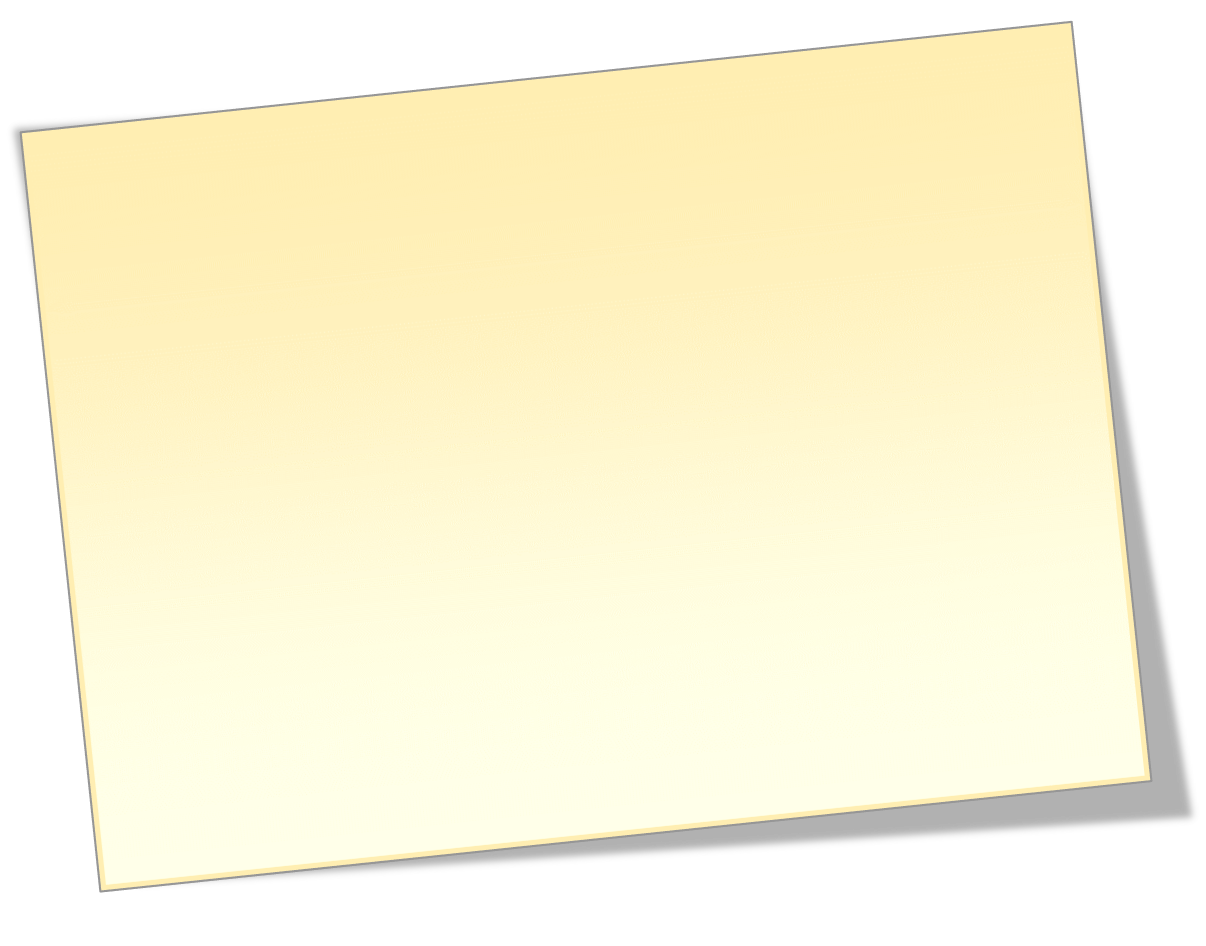 And the earth was waste and without form; and it was dark on the face of the deep: and the Spirit of God was moving on the face of the waters
/    11
4
TITLE HERE
TEXTHERE
TEXT
TEXT
TEXT
TEXT
And the earth was waste and without form; and it was dark on the face of the deep: and the Spirit of God was moving on the face of the waters
TEXT
And the earth was waste and without form; and it was dark on the face of the deep: and the Spirit of God was moving on the face of the waters
/    11
5
TITLE HERE
TEXT
And God said, Let there be light: and there was light
TEXT
TEXT
And God said, Let there be light: and there was light
/    11
6
TITLE HERE
TEXT
TEXT
And the earth was waste and without form; and it was dark on the face of the deep: and the Spirit of God was moving on the face of the waters
TEXT
And the earth was waste and without form; and it was dark on the face of the deep: and the Spirit of God was moving on the face of the waters
TEXT
/    11
7
TITLE HERE
TEXT
TEXT
And the earth was waste and without form; and it was dark on the face of the deep: and the Spirit of God was moving on the face of the waters
TEXT
And the earth was waste and without form; and it was dark on the face of the deep: and the Spirit of God was moving on the face of the waters
TEXT
/    11
8
TITLE HERE
TEXT
And God said, Let there be light: and there was light
TEXT
And God said, Let there be light: and there was light
TEXT
And God said, Let there be light: and there was light
TEXT
TEXT
And God said, Let there be light: and there was light
/    11
9
TITLE HERE
TEXT
And God said, Let there be light: and there was light
TEXT
TEXT
And God said, Let there be light: and there was light
TEXT
TEXT
And God said, Let there be light: and there was light
TEXT
/    11
10
TITLE HERE
TEXT
And the earth was waste and without form; and it was dark on the face of the deep: and the Spirit of God was moving on the face of the waters
TEXT
And the earth was waste and without form; and it was dark on the face of the deep: and the Spirit of God was moving on the face of the waters
/    11
11
TITLE HERE
Text
TEXT
And the earth was waste and without form; and it was dark on the face of the deep: and the Spirit of God was moving on the face of the waters
TEXT
And the earth was waste and without form; and it was dark on the face of the deep: and the Spirit of God was moving on the face of the waters
TEXT
And the earth was waste and without form; and it was dark on the face of the deep: and the Spirit of God was moving on the face of the waters
/    11
12
TITLE HERE
And God said, Let there be light: and there was light
And God said, Let there be light: and there was light
And God said, Let there be light: and there was light
TEXT
TEXT
And the earth was waste and without form; and it was dark on the face of the deep: and the Spirit of God was moving on the face of the waters
/    11
13
TITLE HERE
1
TEXT
And God said, Let there be light: and there was light
2
TEXT
And God said, Let there be light: and there was light
3
TEXT
And God said, Let there be light: and there was light
4
TEXT
And God said, Let there be light: and there was light
/    11
14
TITLE HERE
1
TEXT
2
TEXT
3
TEXT
4
TEXT
/    11
15
TITLE HERE
TEXT
TEXT
TEXT
TEXT
TEXT
TEXT
TEXT
And God said, Let there be light: and there was light
TEXT
And God said, Let there be light: and there was light
TEXT
And God said, Let there be light: and there was light
TEXT
And God said, Let there be light: and there was light
TEXT
And God said, Let there be light: and there was light
/    11
16
TITLE HERE
TEXT
And God said, Let there be light: and there was light
TEXT
TEXT
And God said, Let there be light: and there was light
/    11
17
TITLE HERE
TEXTHERE
TEXT
TEXT
TEXT
And the earth was waste and without form; and it was dark on the face of the deep: and the Spirit of God was moving on the face of the waters
TEXT
And the earth was waste and without form; and it was dark on the face of the deep: and the Spirit of God was moving on the face of the waters
/    11
18
TITLE HERE
TEXT
And God said, Let there be light: and there was light
TEXT
TEXT
TEXT
And the earth was waste and without form; and it was dark on the face of the deep: and the Spirit of God was moving on the face of the waters
/    11
19
TITLE HERE
TEXT
And God said, Let there be light: and there was light
TEXT
And God said, Let there be light: and there was light
TEXT
And God said, Let there be light: and there was light
TEXT
TEXT
And God said, Let there be light: and there was light
TEXT
And God said, Let there be light: and there was light
TEXT
And God said, Let there be light: and there was light
/    11
20
TITLE HERE
TEXT
And God said, Let there be light: and there was light
TEXT
And God said, Let there be light: and there was light
TEXT
TEXT
TEXT
And God said, Let there be light: and there was light
TEXT
And God said, Let there be light: and there was light
/    11
21
TITLE HERE
1
2
3
At the first God made the heaven and the earth
And the earth was waste and without form; and it was dark on the face of the deep: and the Spirit of God was moving on the face of the waters
And God said, Let there be light: and there was light
At the first God made the heaven and the earth
And the earth was waste and without form; and it was dark on the face of the deep: and the Spirit of God was moving on the face of the waters
And God said, Let there be light: and there was light
At the first God made the heaven and the earth
And the earth was waste and without form; and it was dark on the face of the deep: and the Spirit of God was moving on the face of the waters
And God said, Let there be light: and there was light
/    11
22
TITLE HERE
TEXT
And God said, Let there be light: and there was light
TEXT
And God said, Let there be light: and there was light
TEXT
And God said, Let there be light: and there was light
TEXT
TEXT
And God said, Let there be light: and there was light
/    11
23
TITLE HERE
TEXT
And the earth was waste and without form; and it was dark on the face of the deep: and the Spirit of God was moving on the face of the waters
TEXT
And God said, Let there be light: and there was light
TEXT
And God said, Let there be light: and there was light
TEXT
And God said, Let there be light: and there was light
TEXT
And God said, Let there be light: and there was light
/    11
24
TITLE HERE
At the first God made 
the heaven 
and the earth
And the earth was waste and without form; and it was dark on the face of the deep: and the Spirit of God was moving on the face of the waters
And the earth was waste and without form; and it was dark on the face of the deep: and the Spirit of God was moving on the face of the waters
At the first God made the heaven 
and the earth
At the first God made the heaven 
and the earth
At the first God 
made the heaven 
and the earth
/    11
25
TITLE HERE
At the first God made the heaven and the earth
At the first God made the heaven and the earth
At the first God made the heaven and the earth
Text
Text
Text
At the first God made the heaven and the earth
At the first God made the heaven and the earth
At the first God made the heaven and the earth
Text
Text
Text
/    11
26
TITLE HERE
TEXT
And God said, Let there be light: and there was light
TEXT
And God said, Let there be light: and there was light
TEXT
TEXT
TEXT
And God said, Let there be light: and there was light
TEXT
And God said, Let there be light: and there was light
TEXT
TEXT
TEXT
/    11
27
TITLE HERE
Text
At the first God made the heaven and the earth
Text
At the first God made the heaven and the earth
Text
At the first God made the heaven and the earth
/    11
28
TITLE HERE
TEXT
And the earth was waste and without form; and it was dark on the face of the deep: and the Spirit of God was moving on the face of the waters
And the earth was waste and without form; and it was dark on the face of the deep: and the Spirit of God was moving on the face of the waters
And God said, Let there be light: and there was light
TEXT
TEXT
And the earth was waste and without form; and it was dark on the face of the deep: and the Spirit of God was moving on the face of the waters
/    11
29
TITLE HERE
TEXT
And God said, Let there be light: and there was light
TEXT
TEXT
And God said, Let there be light: and there was light
TEXT
And God said, Let there be light: and there was light
TEXT
TEXT
TEXT
/    11
30
TITLE HERE
TEXT
And God said, Let there be light: and there was light
TEXT
And God said, Let there be light: and there was light
/    11
31
TITLE HERE
TEXT
And God said, Let there be light: and there was light
TEXT
And God said, Let there be light: and there was light
/    11
32
TITLE HERE
TEXT
And God said, Let there be light: and there was light
TEXT
And God said, Let there be light: and there was light
TEXT
And God said, Let there be light: and there was light
/    11
33
TITLE HERE
TEXT
And God said, Let there be light: and there was light
TEXT
And God said, Let there be light: and there was light
TEXT
And God said, Let there be light: and there was light
TEXT
And God said, Let there be light: and there was light
/    11
34
TITLE HERE
TEXT
And God said, Let there be light: and there was light
TEXT
And God said, Let there be light: and there was light
TEXT
TEXT
And God said, Let there be light: and there was light
TEXT
And God said, Let there be light: and there was light
/    11
35
TITLE HERE
TEXT
TEXT
TEXT
TEXT
TEXT
TEXT
TEXT
And God said, Let there be light: and there was light
TEXT
And God said, Let there be light: and there was light
TEXT
And God said, Let there be light: and there was light
TEXT
And God said, Let there be light: and there was light
TEXT
And God said, Let there be light: and there was light
/    11
36
TITLE HERE
TEXT
And the earth was waste and without form; and it was dark on the face of the deep: and the Spirit of God was moving on the face of the waters
TEXT
And the earth was waste and without form; and it was dark on the face of the deep: and the Spirit of God was moving on the face of the waters
TEXT
And the earth was waste and without form; and it was dark on the face of the deep: and the Spirit of God was moving on the face of the waters
TEXT
And the earth was waste and without form; and it was dark on the face of the deep: and the Spirit of God was moving on the face of the waters
/    11
37
TITLE HERE
TEXT
And God said, Let there be light: and there was light
TEXT
And God said, Let there be light: and there was light
TEXT
And God said, Let there be light: and there was light
/    11
38
TITLE HERE
TEXT
And God said, Let there be light: and there was light
TEXT
And God said, Let there be light: and there was light
TEXT
And God said, Let there be light: and there was light
TEXT
And God said, Let there be light: and there was light
/    11
39
TITLE HERE
TEXT
And God said, Let there be light: and there was light
TEXT
And God said, Let there be light: and there was light
TEXT
And God said, Let there be light: and there was light
/    11
40
TITLE HERE
TEXT
And God said, Let there be light: and there was light
TEXT
And God said, Let there be light: and there was light
1
2
3
4
5
TEXT
And God said, Let there be light: and there was light
TEXT
And God said, Let there be light: and there was light
TEXT
And God said, Let there be light: and there was light
/    11
41
TITLE HERE
TEXT
And God said, Let there be light: and there was light
TEXT
And God said, Let there be light: and there was light
TEXT
TEXT
/    11
42
TITLE HERE
TEXT
And God said, Let there be light: and there was light
TEXT
And God said, Let there be light: and there was light
TEXT
TEXT
TEXT
TEXT
TEXT
And God said, Let there be light: and there was light
TEXT
And God said, Let there be light: and there was light
/    11
43
TITLE HERE
TEXT
And God said, Let there be light: and there was light
TEXT
And God said, Let there be light: and there was light
1
2
TEXT
And God said, Let there be light: and there was light
6
TEXT
And God said, Let there be light: and there was light
3
TEXT
And God said, Let there be light: and there was light
5
4
TEXT
And God said, Let there be light: and there was light
/    11
44
TITLE HERE
And God said, Let there be light: and there was light
TEXT
TEXT
TEXT
And God said, Let there be light: and there was light
And God said, Let there be light: and there was light
TEXT
TEXT
TEXT
And God said, Let there be light: and there was light
And God said, Let there be light: and there was light
TEXT
And God said, Let there be light: and there was light
/    11
45
TITLE HERE
TEXT
TEXT
TEXT
TEXT
TEXT
TEXT
TEXT
TEXT
/    11
46
TITLE HERE
TEXT
TEXT
TEXT
TEXT
TEXT
TEXT
TEXT
TEXT
TEXT
/    11
47
TITLE HERE
TEXT
And the earth was waste and without form; and it was dark on the face of the deep: and the Spirit of God was moving on the face of the waters
TEXT
And the earth was waste and without form; and it was dark on the face of the deep: and the Spirit of God was moving on the face of the waters
TEXT
And the earth was waste and without form; and it was dark on the face of the deep: and the Spirit of God was moving on the face of the waters
/    11
48
TITLE HERE
TEXT
TEXT
And God said, Let there be light: and there was light
TEXT
And God said, Let there be light: and there was light
TEXT
TEXT
TEXT
TEXT
/    11
49
TITLE HERE
TEXT
TEXT
TEXT
TEXT
TEXT
TEXT
And God said, Let there be light: and there was light
/    11
50
TITLE HERE
TEXT
And God said, Let there be light: and there was light
TEXT
And God said, Let there be light: and there was light
TEXT
And God said, Let there be light: and there was light
/    11
51
TITLE HERE
TEXT
And God said, Let there be light: and there was light
TEXT
And God said, Let there be light: and there was light
W
S
O
T
TEXT
And God said, Let there be light: and there was light
TEXT
And God said, Let there be light: and there was light
/    11
52
The color guide
Color scheme
Light / Dark
Stroke
Fill 1
Fill 2
Fill 3
No access
Visited
Text / background
Fill
Hyperlink
Text / Fill style
Data chart
General text style
General text style
General text style
General text style
Text style
Hyperlink
Comment text style
/    11
53
Add main title line-1 here Add main title line-2 here
Add subtitle here
Add main title line-1 here Add main title line-2 here
Add subtitle here
2015-8-18
Add chapter number here
Add chapter title here
/    11
56
Thanks